メディア掲載
日本遺産の港と海をつなぐ海洋教育ネットワーク事業
■京都新聞　9月14日（土）掲載
■朝日新聞　9月14日（土）掲載
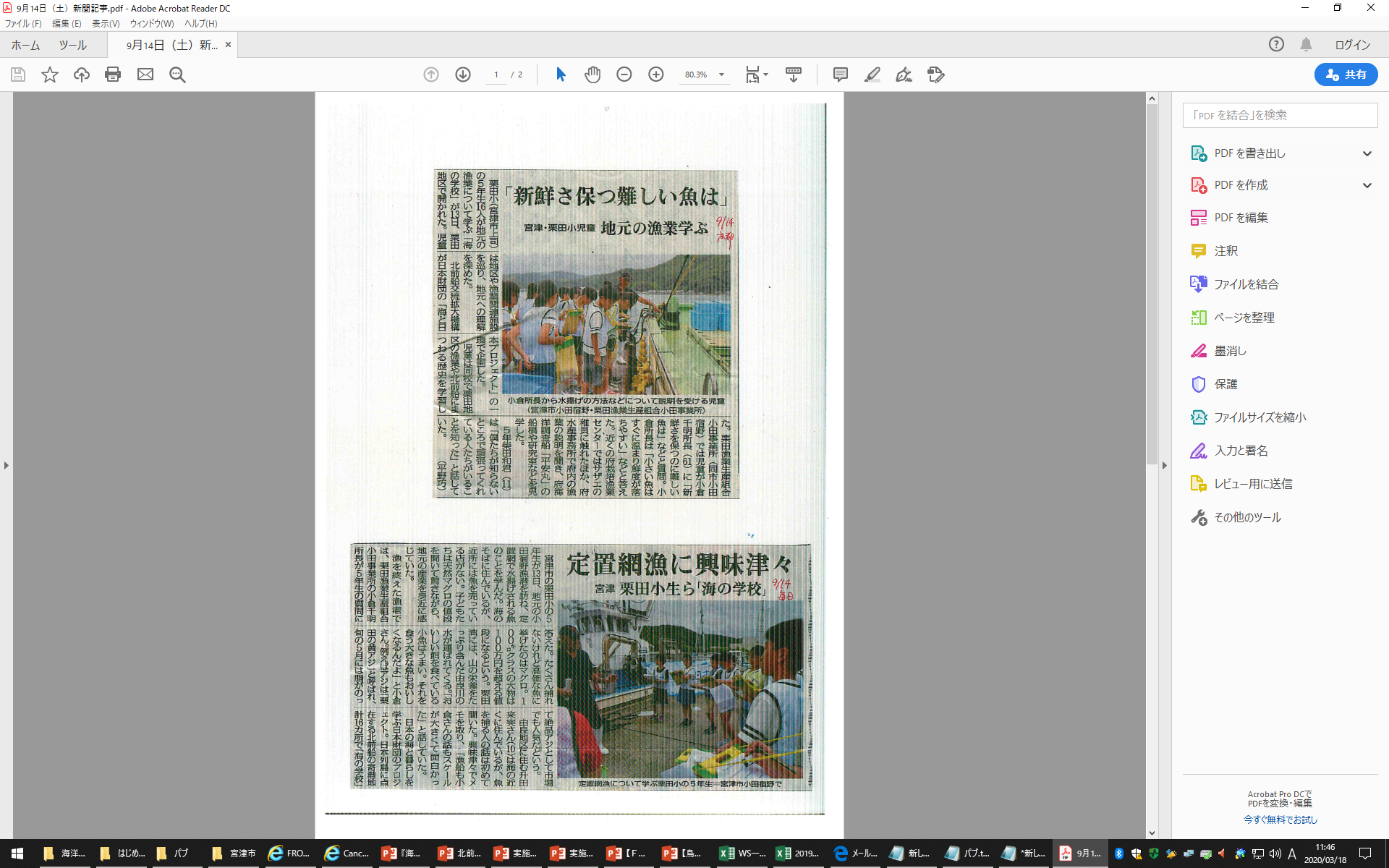 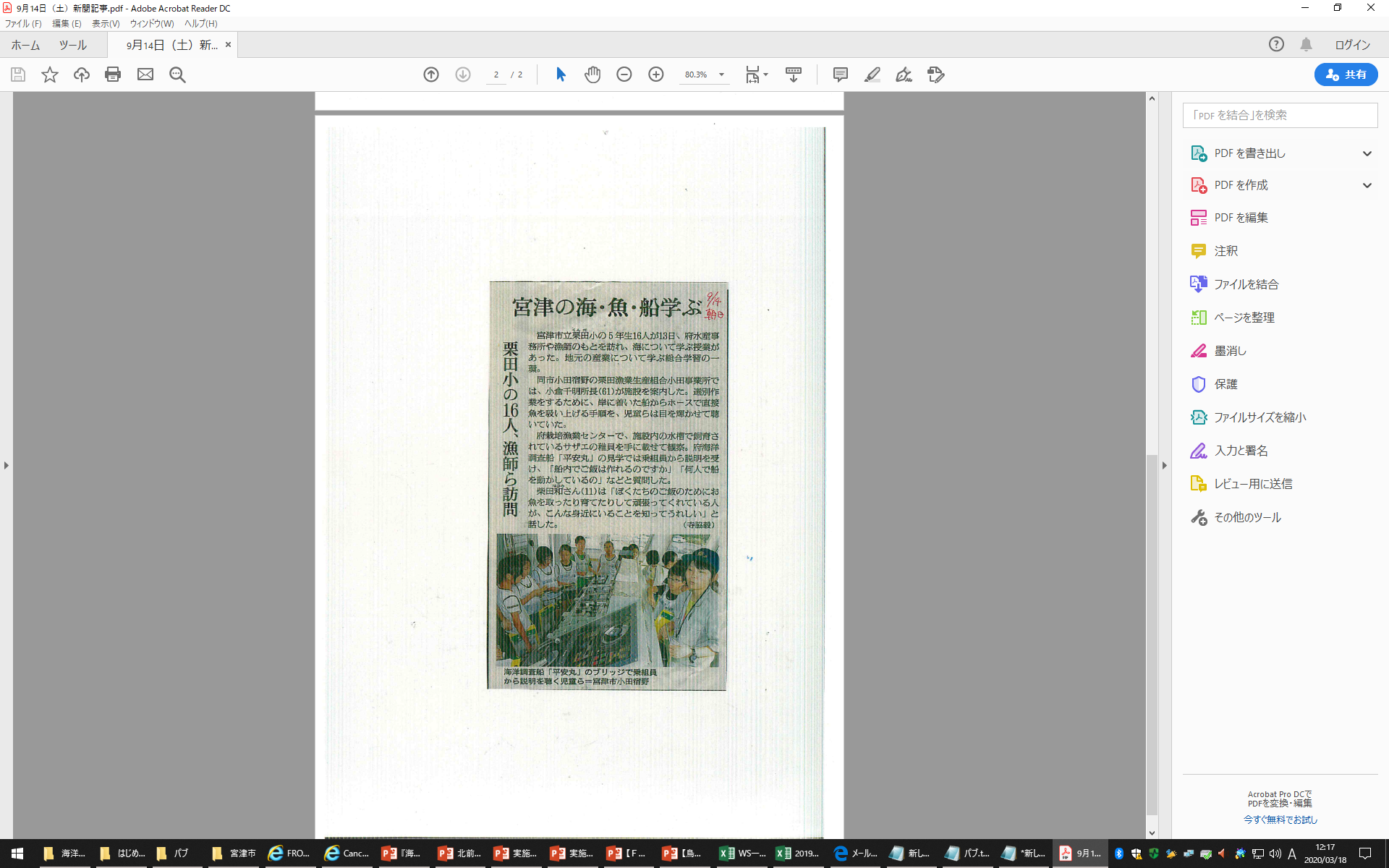 ■毎日新聞　9月14日（土）掲載
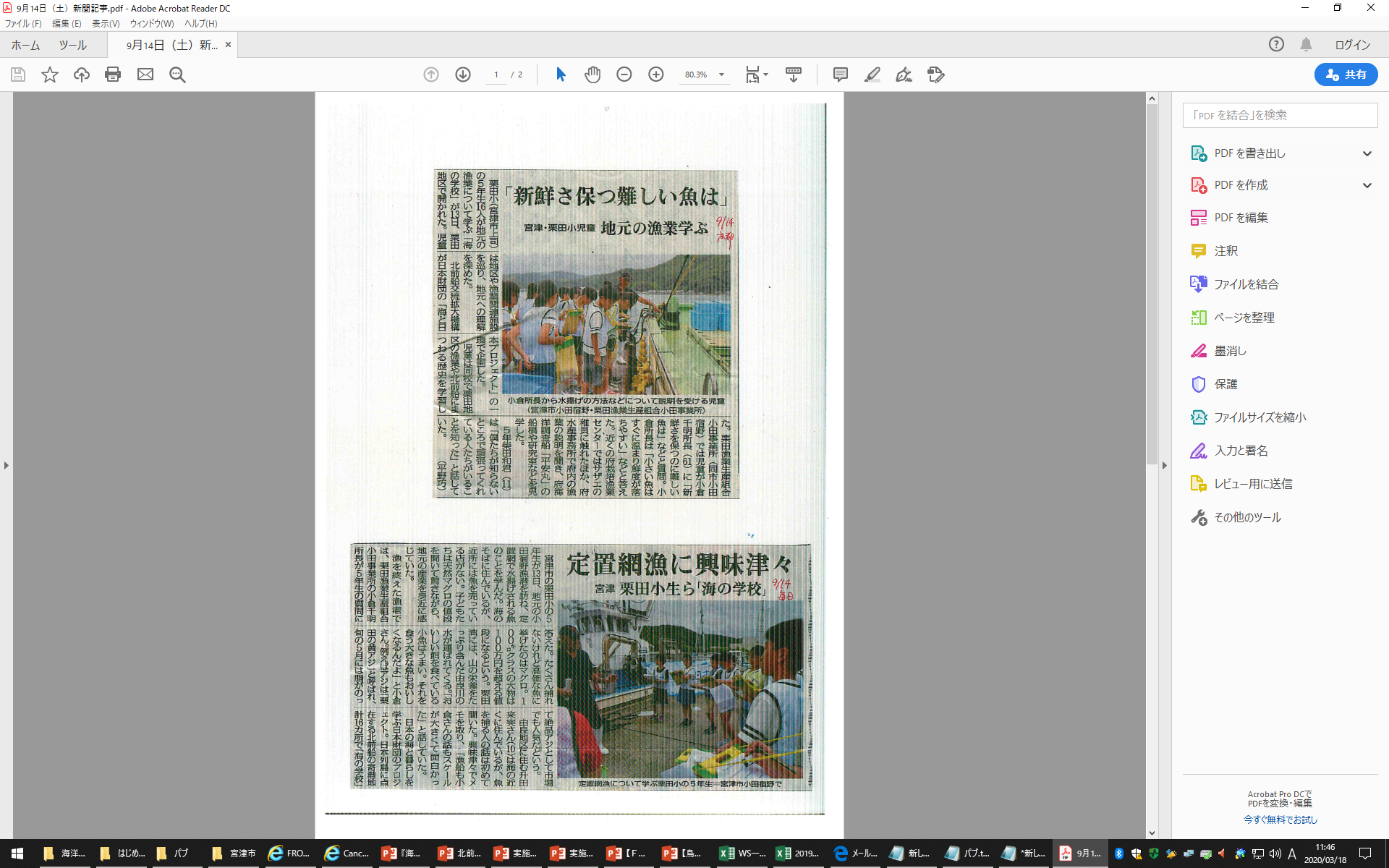 メディア掲載
日本遺産の港と海をつなぐ海洋教育ネットワーク事業
■日本海新聞（神戸版）　8月31日（土）掲載
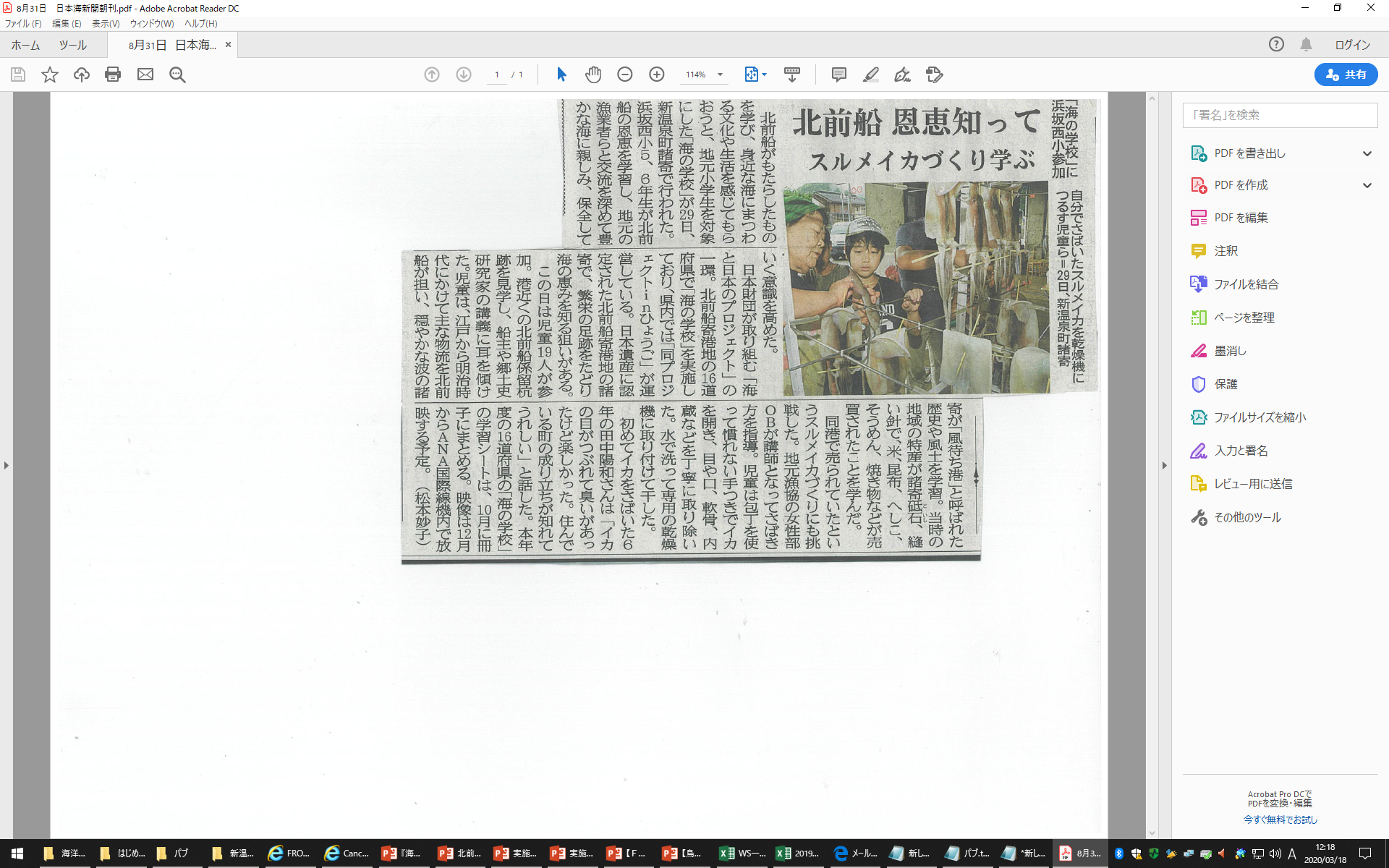 ■神戸新聞　8月30日（金）掲載
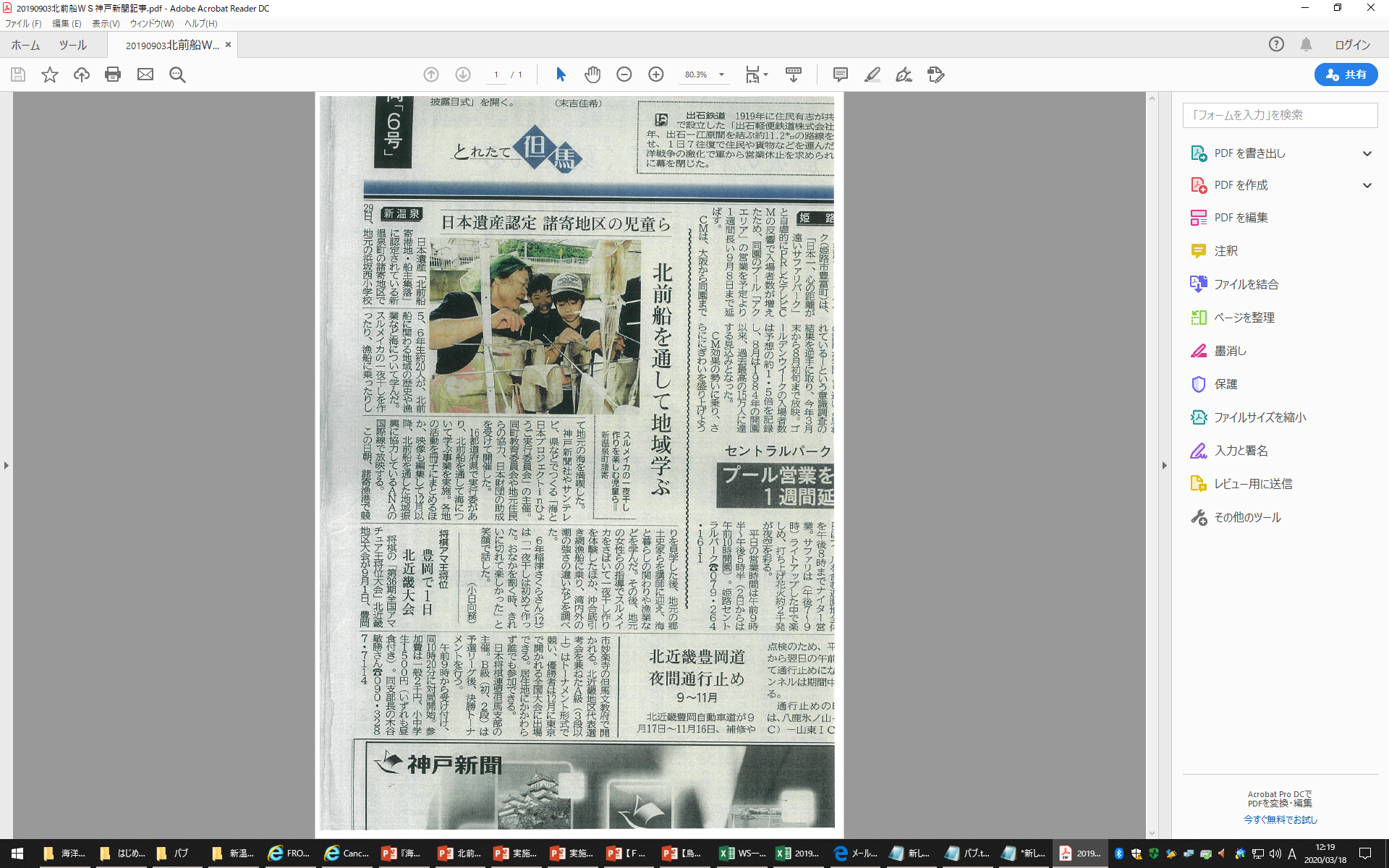 メディア掲載
日本遺産の港と海をつなぐ海洋教育ネットワーク事業
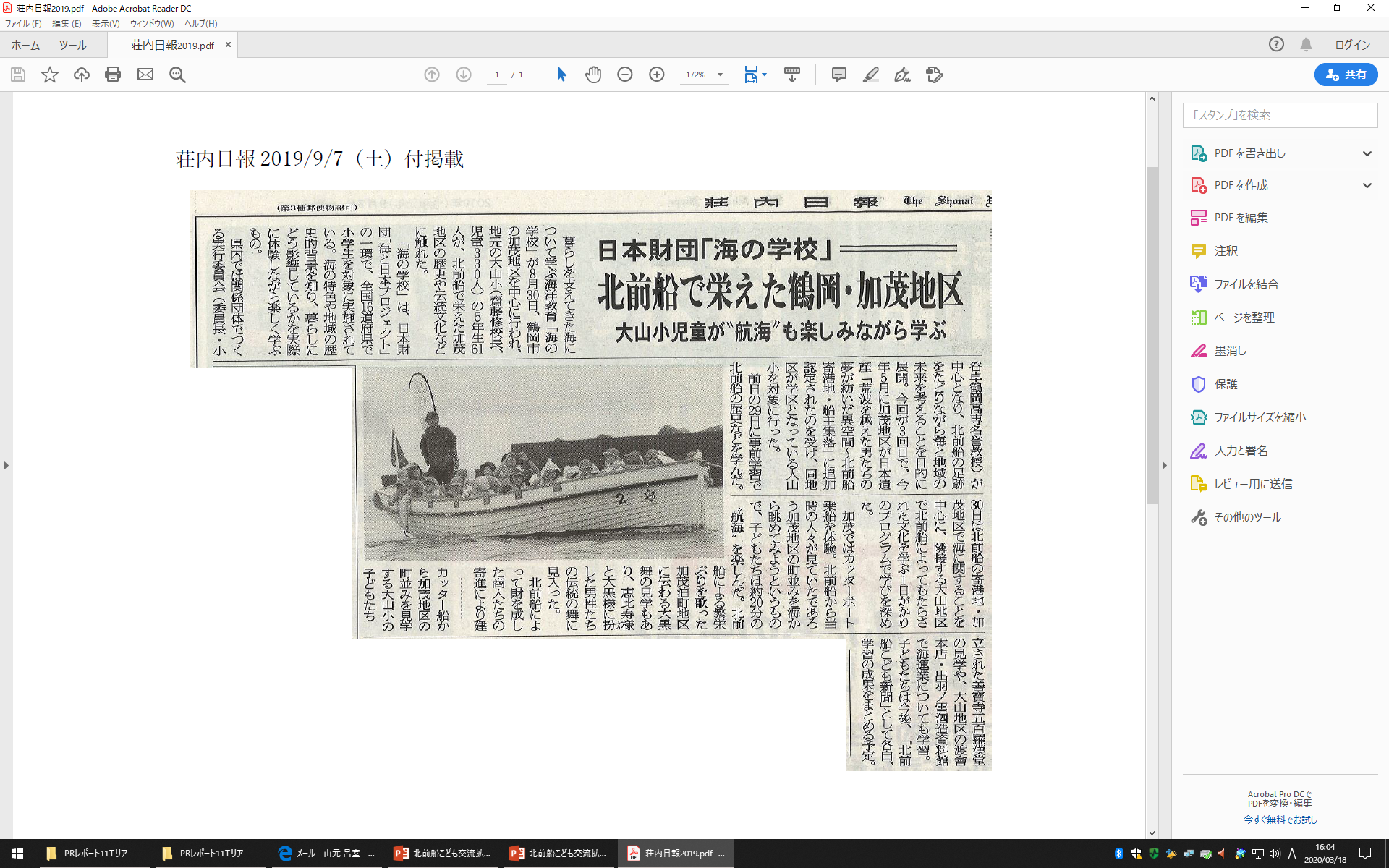 ■荘内日報　
9月7日（土）掲載
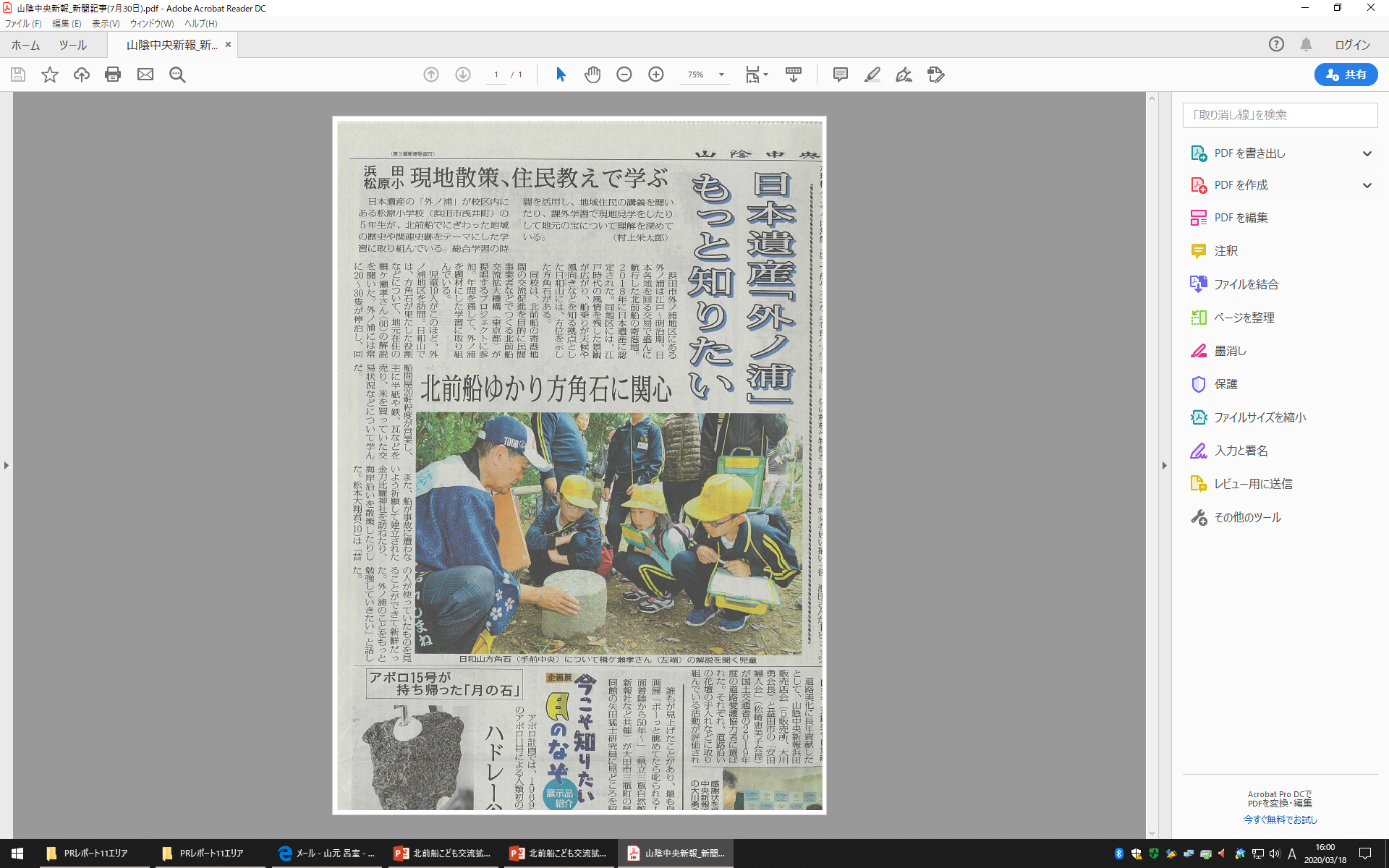 ■山陰中央新報　
7月30日（火）掲載
連携自治体からの感想・ご意見　（抜粋）
■宮津市　教育委員会　
□こどもサミット参加を受け、子供達から市長への報告会が実施された。子供達も緊張の中、達成感を感じていた。 

■新温泉町　教育委委員会 生涯教育課
□教育委員会に加え町長からも、地元のことを体験を通して学ぶことができるイベントだと大変喜んでいただいた。子供対象の事業は、北前船関係の座学と歴史探訪等になりがちであるが、今回「海が育んだ食」「海の知恵・技術」「海の観光資源」のテーマが設定されていたため、一辺倒な子供体験教室ではなく、内容の濃い事業が計画できた。 特に、漁協(漁師)の協力による海洋体験、漁業婦人部による「イカの裁き方体験」、旅館の協力による「北前船が運んだ食文化体験」など、様々な体験を通して「海」「北前船」「環境」「漁業」等について考えることができたと思う。
来年度以降、今回の取り組みを機会として小学生を対象とした「北前船探訪」と「海洋体験教室」を企画し、継続的に開催していきたいと思う。 

■多度津町　政策観光課
□四国は公募で実施したが、教育委員会からは「子供達の一体感があり高い教育効果があった」との評価を頂いた。北前船を通じ、多度津町の歴史・文化・海を県内の児童生徒に紹介する機会を得た。 観光や教育関係者が、北前船についての日本遺産としての価値を再確認することが出来た。 

■大阪市 経済戦略局観光部観光課
□「体験」して学んでもらえた点。 住吉大社の歴史やだし文化を、それぞれ詳しい人から直接話を聞き、見る・触る・味わう等、感覚にも残る授業ができた。  

■浜田市 産業経済部観光交流課 
□海洋教育に取り組んでいなかった小学校では、取り組むきっかけとなった。郷土教育として北前船寄港地の教育が継続的なものになった。 
対象が小学5年生で限定されているので、事業を継続するなら、テーマや内容を変えないでほしい。昨年と同内容で進めようとしていた中で、既に年間スケジュールを決めていた小学校側との調整は難しい。 

■小松市　観光文化課
□こどもたちが北前船の歴史や海の文化について学び、将来に向けて継承していくきっかけになった。

■倉敷市 日本遺産推進室
□毎年の地域学習に「海」というキーワードを設定することにより，具体的な活動目標が立てやすくなったと思います。 

■富山市 商工労働部 観光政策課
□海洋教育を通じて、地域の子どもたちに「北前船」が残した「岩瀬まだら」や「昆布」などの文化を認識してもらう良い機会になった。 また、今回の海洋教育の実施にあたっては、地元のボランティアガイドや「岩瀬まだら保存会」など、多くの方々にご協力いただき、「北前船と海」の文化を伝承する体制の重要性を改めて認識できた。